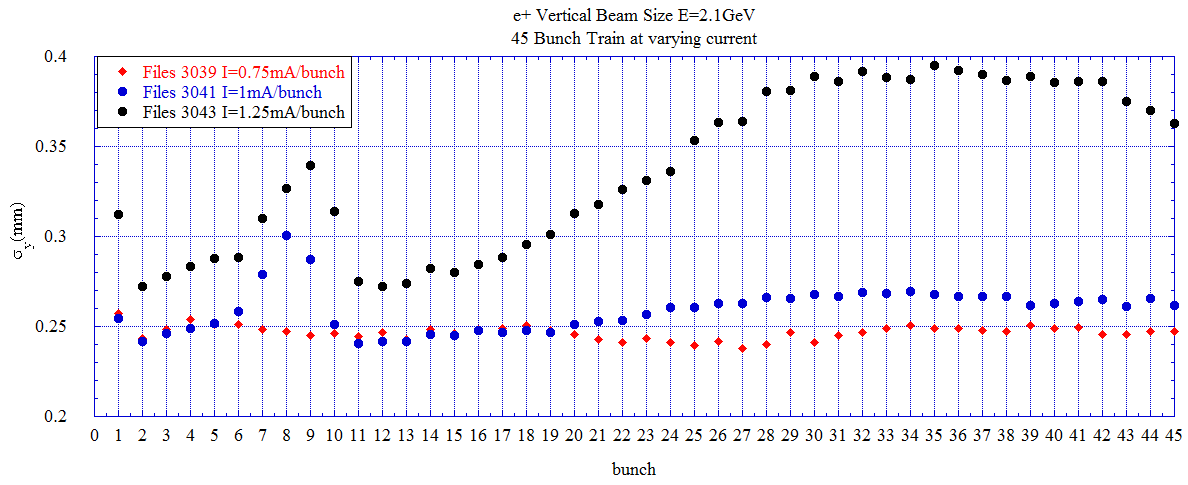 PMT vertical beam size for 45 bunch train at various bunch current.

  Measurements made on 11/9/2008.

 Resolution correction of 170mm included in results.
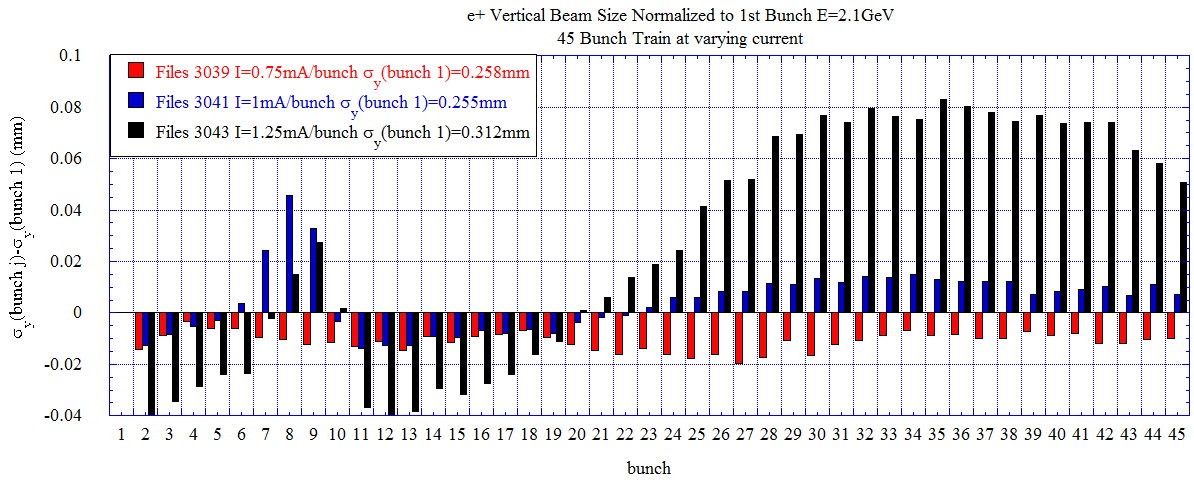 File 3039 I=0.75mA/bunch
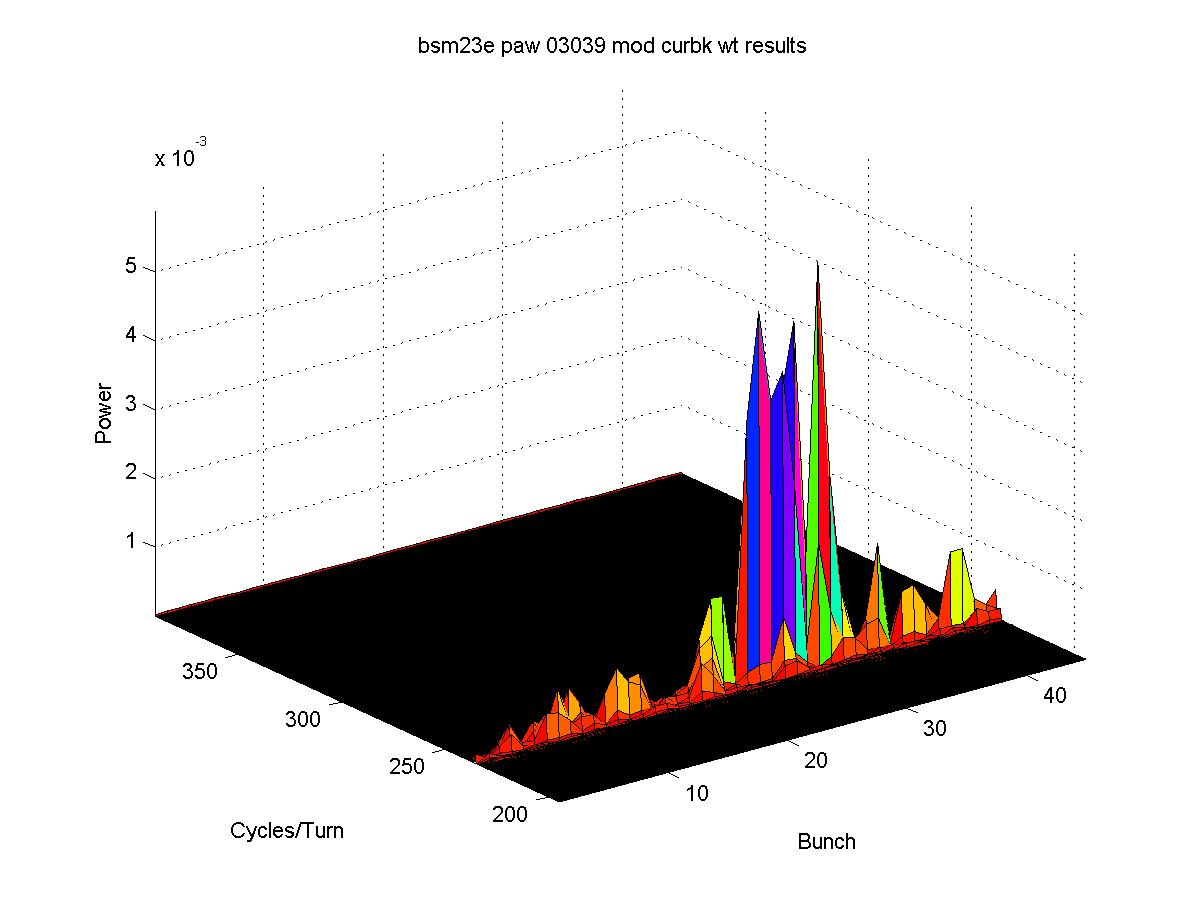 Turn-by-turn results for 5k turns
 Mean position (movie-double click to start)

Beam Size (movie)

FFT mean position

Unstable bunch (bunch27-movie)

Stable bunch (bunch 4-movie)
File 3041 I=1mA/bunch
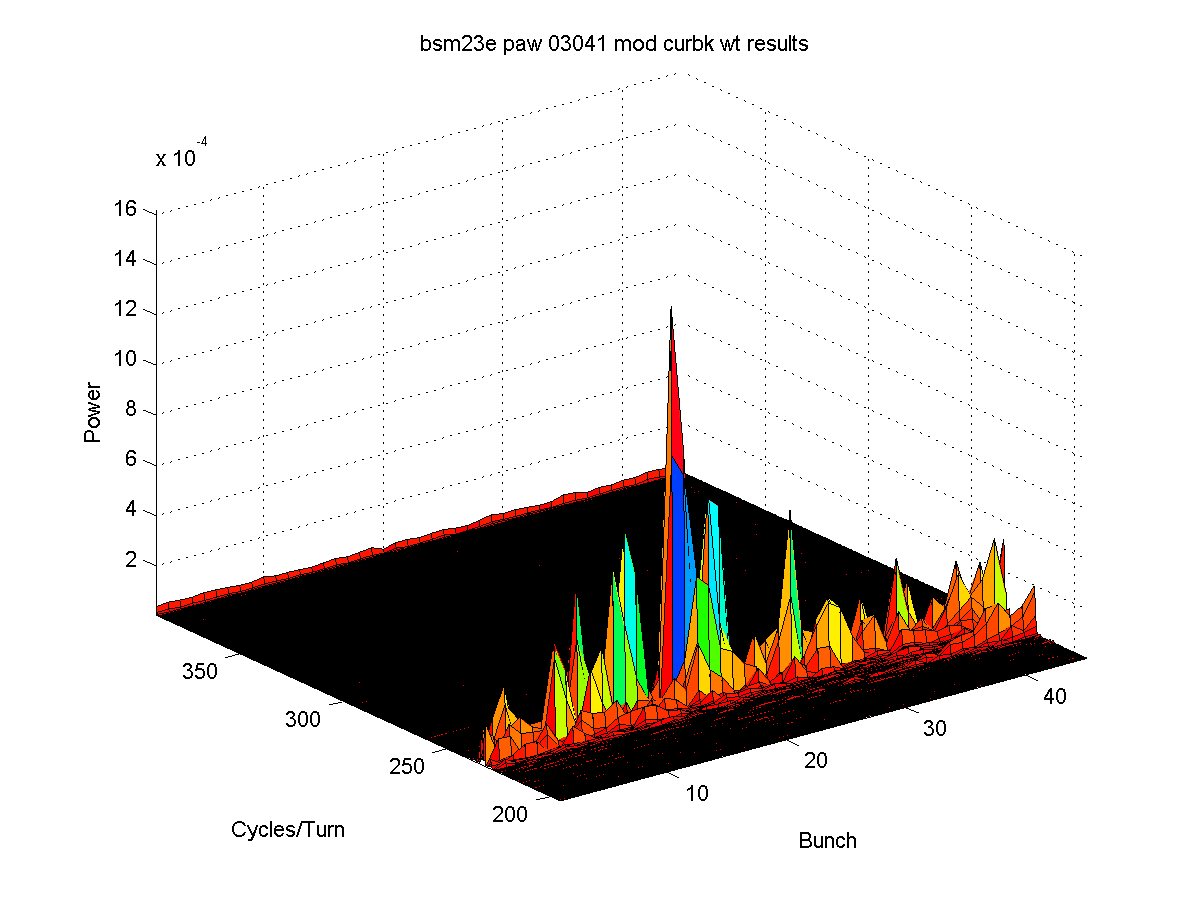 Turn-by-turn results for 5k turns

Mean position (movie)

Beam Size (movie)

FFT mean position
File 3043 I=1.25mA/bunch
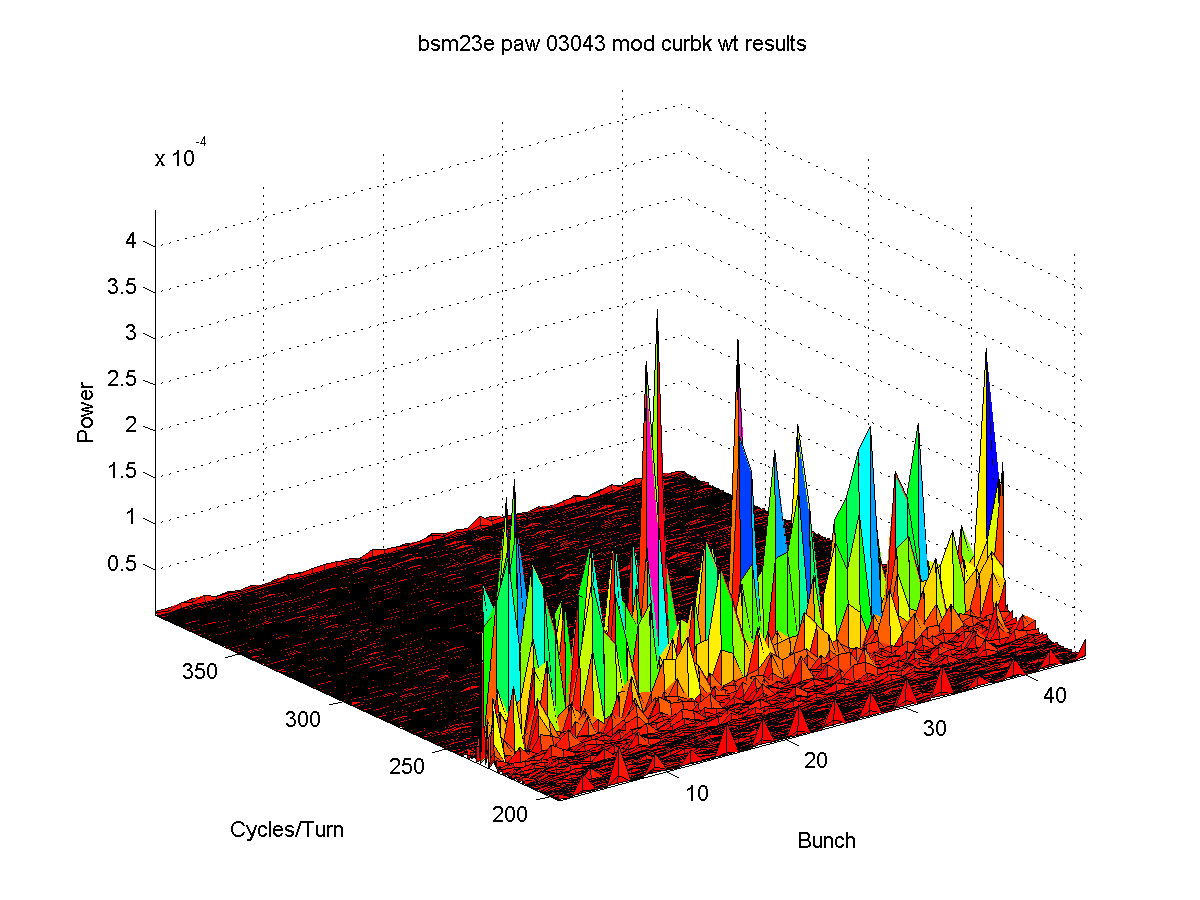 Turn-by-turn results for 5k turns

Mean position (movie)

Beam Size (movie)

FFT mean position
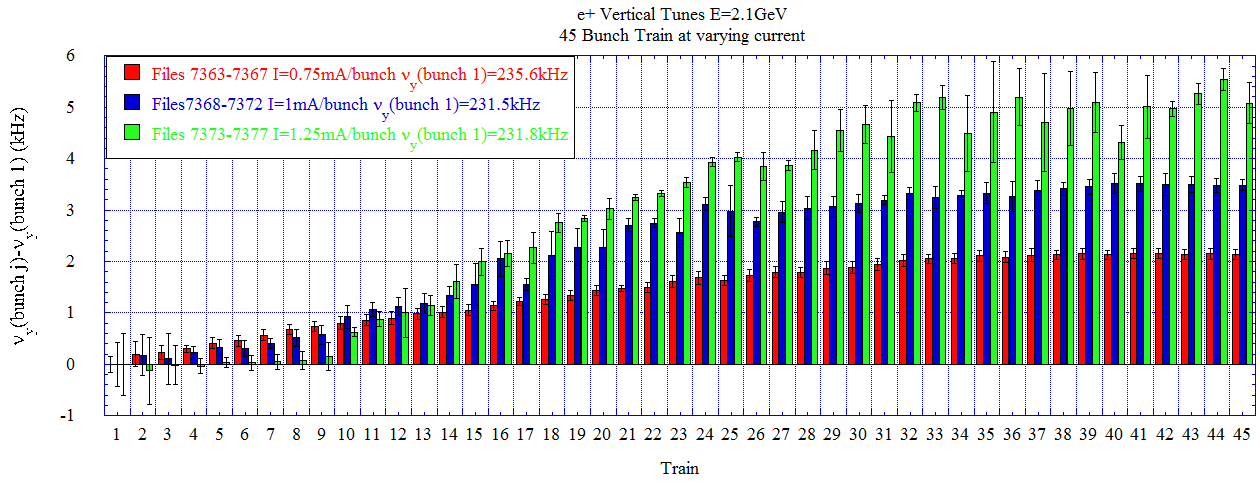 Vertical/horizontal tunes for 45 bunch train at various bunch current.

  Measurements made on 11/9/2008.

 Shown here is the mean tune shift from bunch 1 along the 45 bunch train
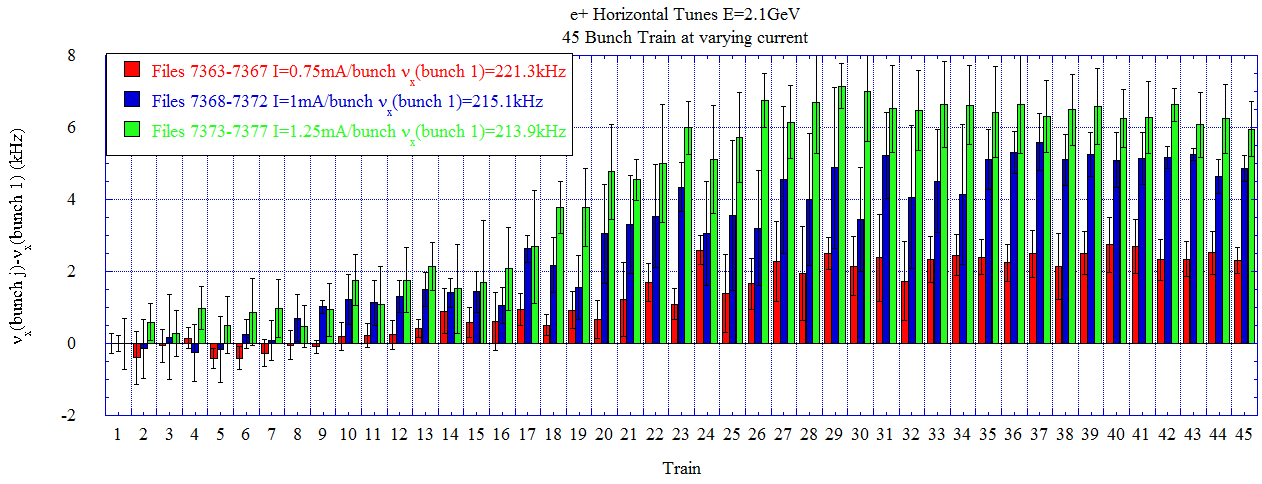 Comparison between PMT and BPM vertical tunes
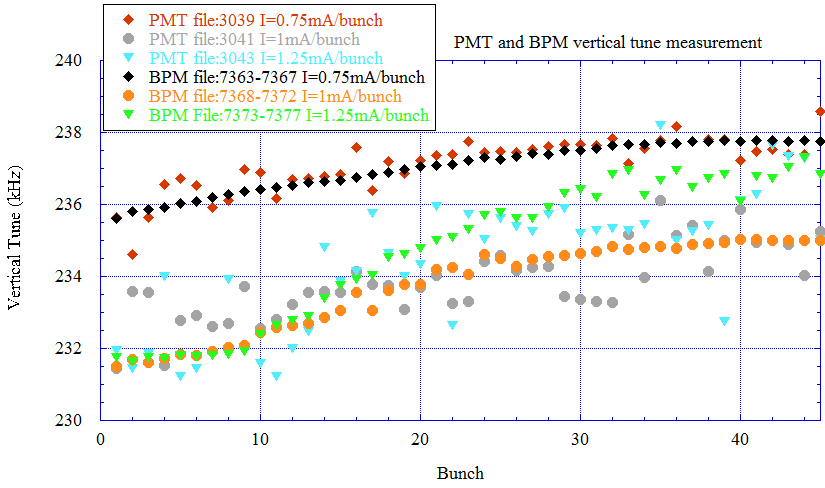